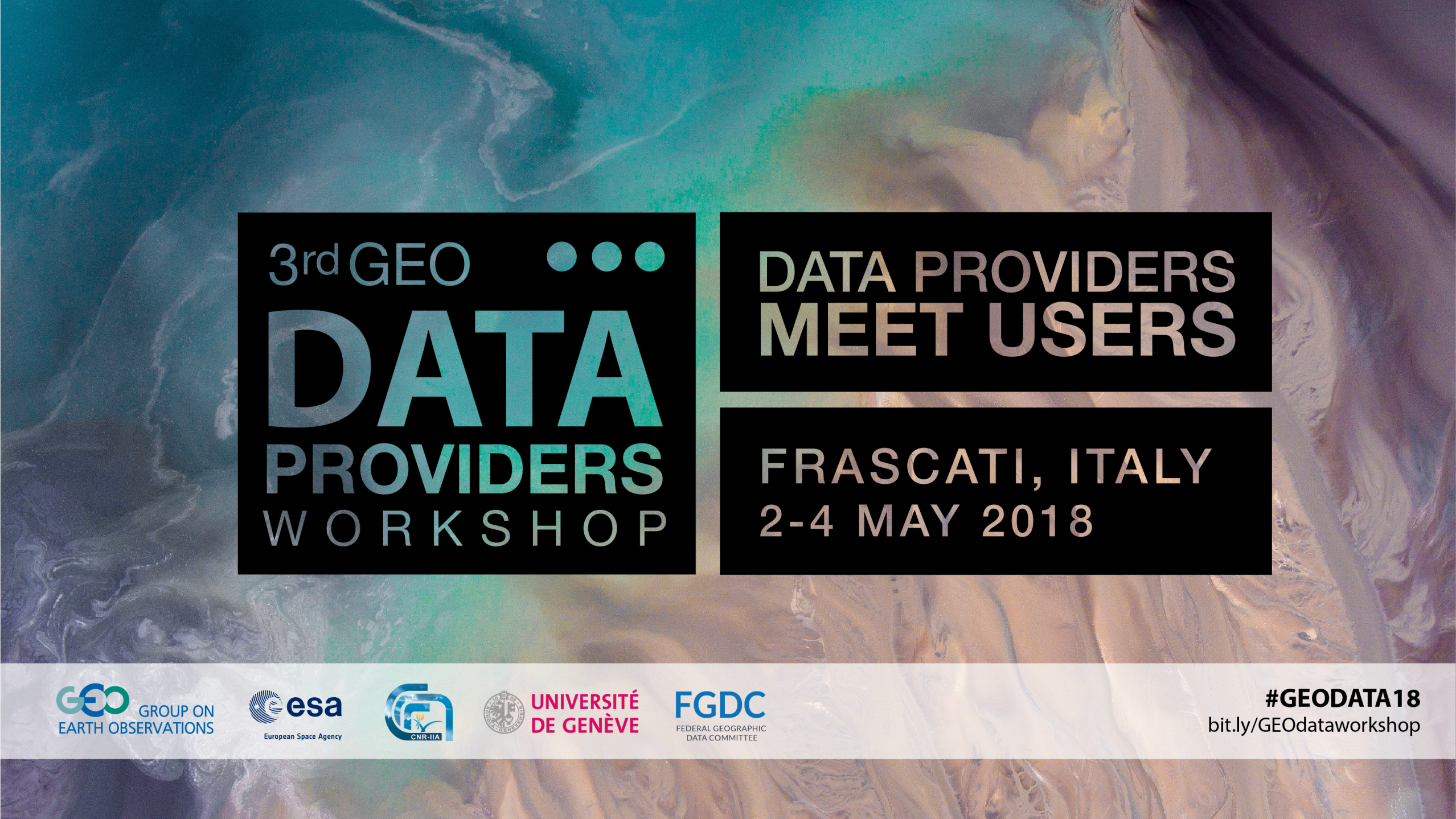 Browsing a data cube
Joakim Adrup / Trainee / ESRIN, ESA
background
Trainee at ESRIN

Writing master thesis for home university

Looking into how to inspect, browse and interact with data cube for the GEOSS platform
demo
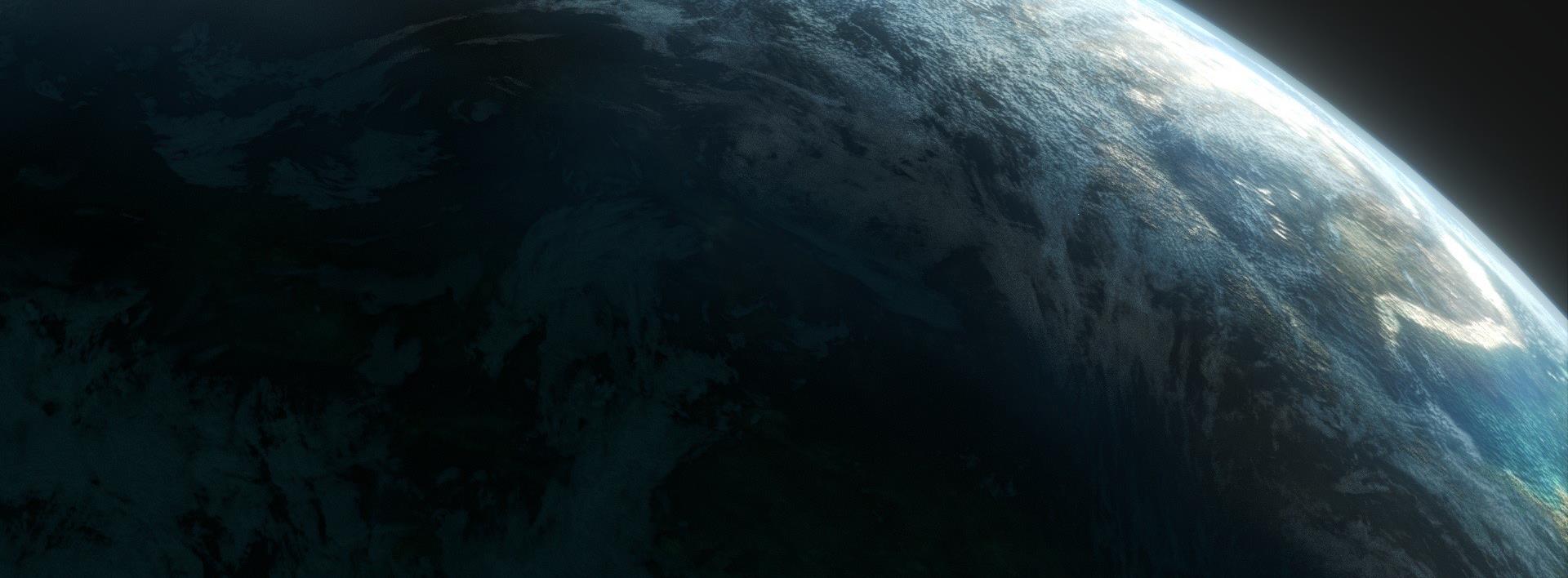 Quick demo
Portal
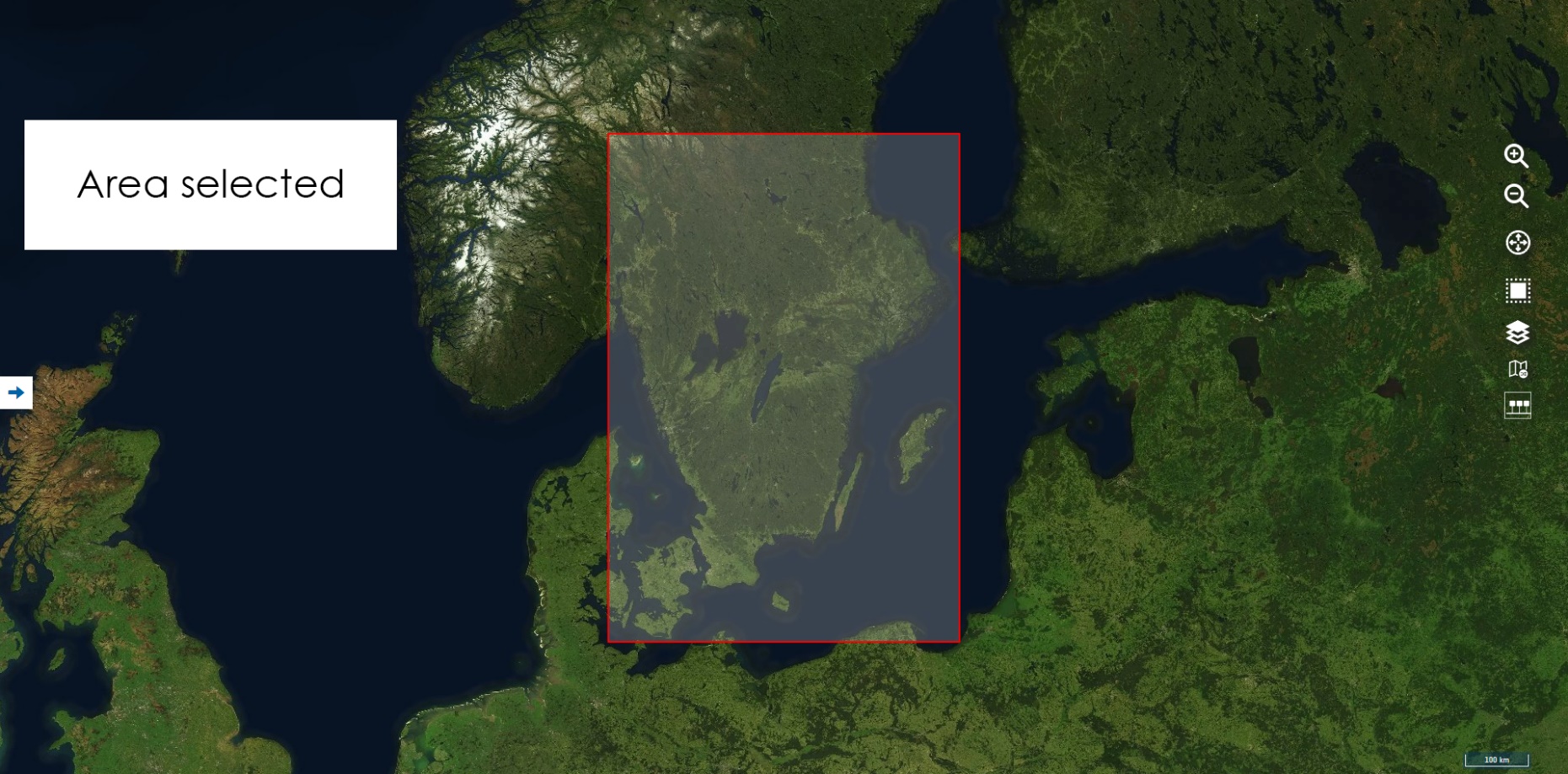 Portal
* MODIS land surface temperature
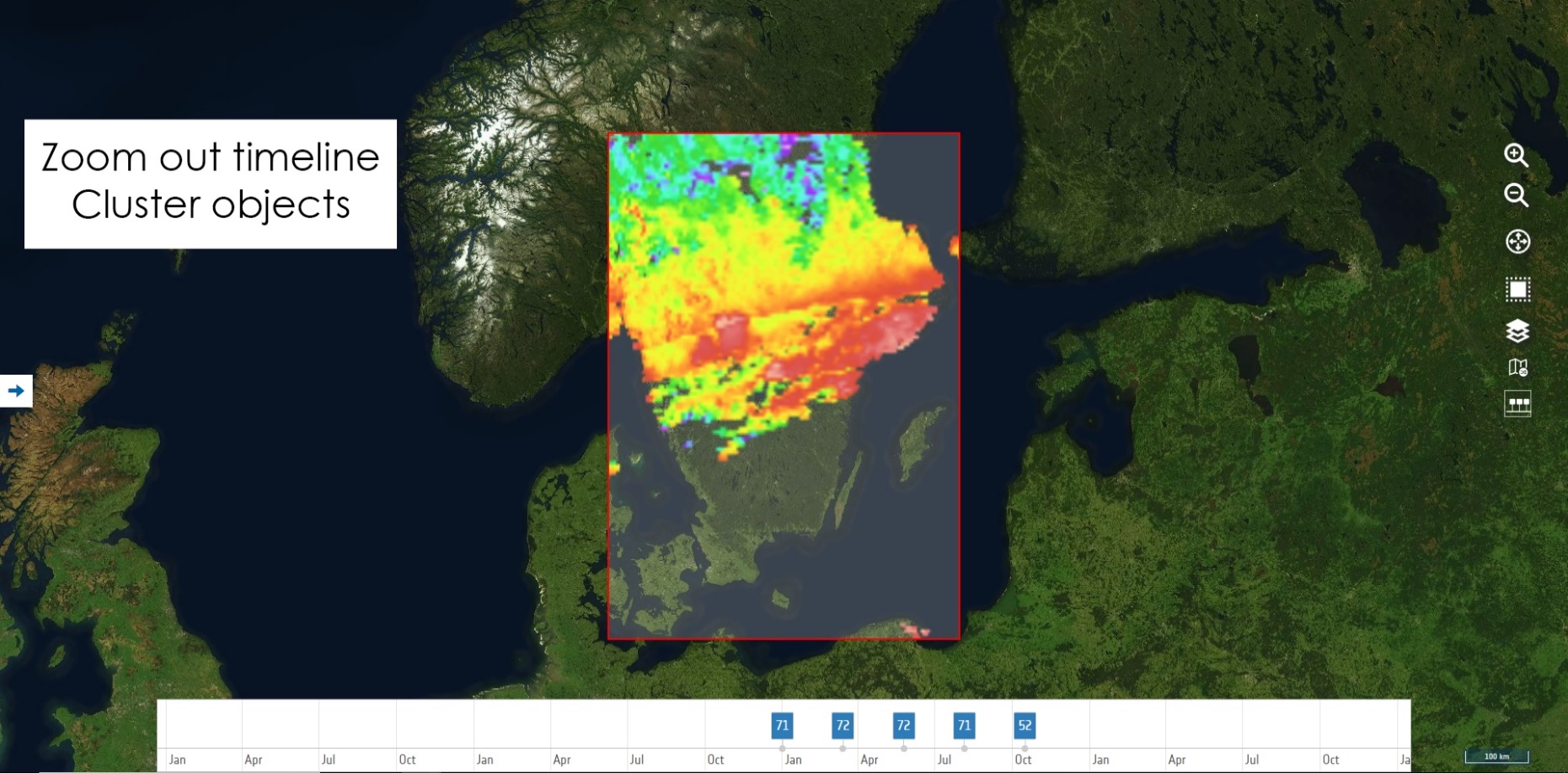 Portal
* MODIS land surface temperature
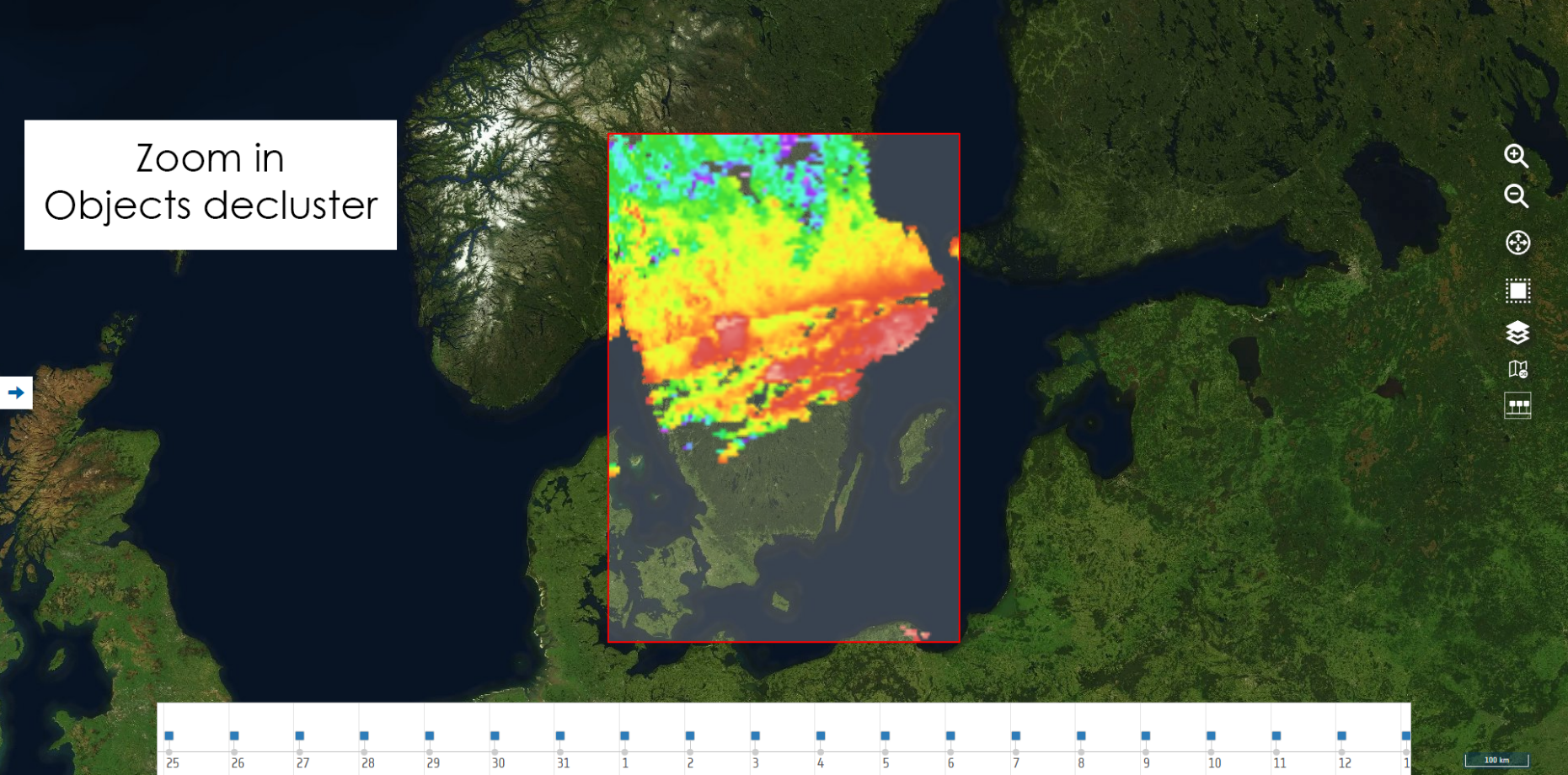 Portal
* MODIS land surface temperature
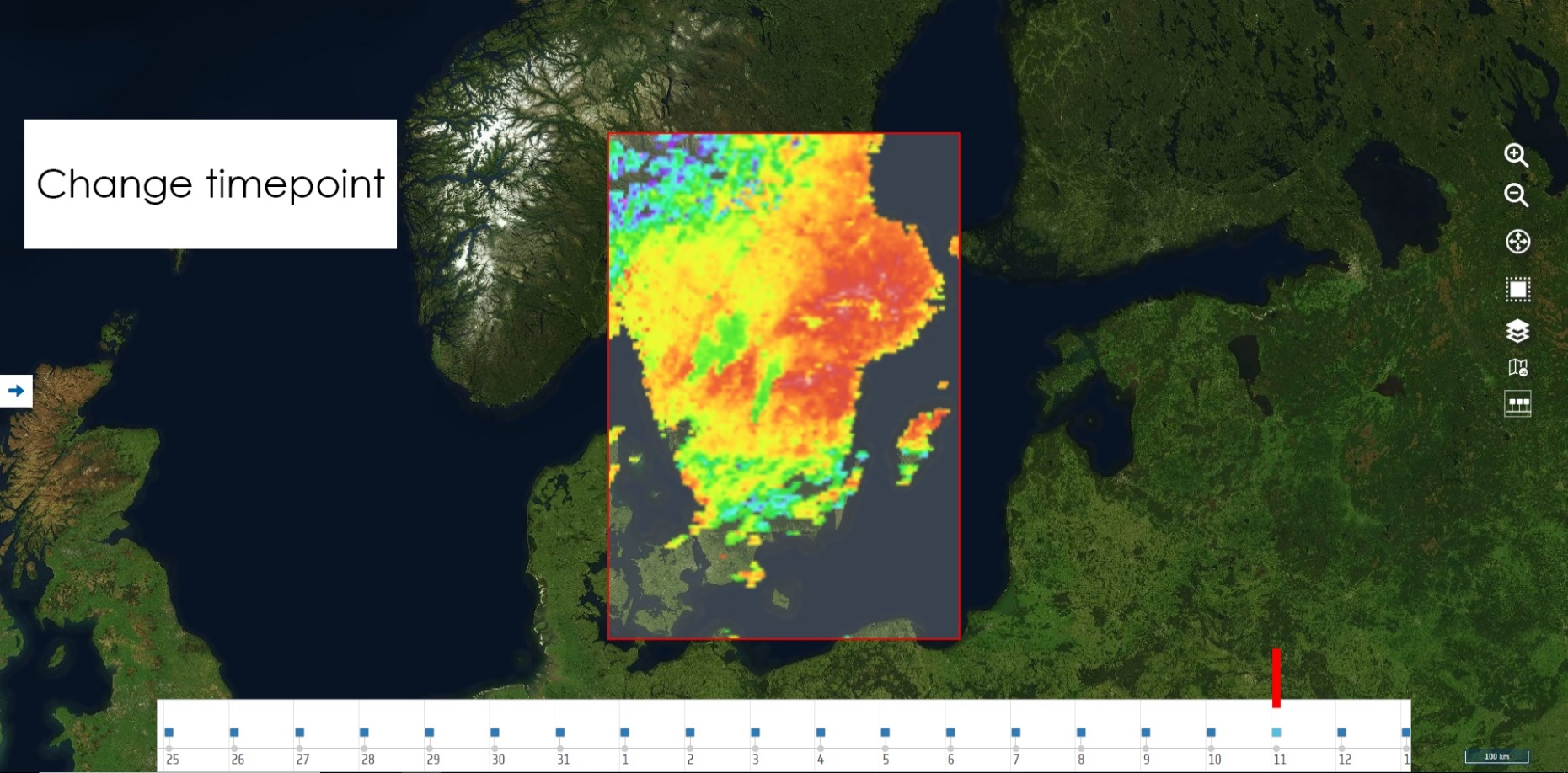 Portal
* MODIS land surface temperature
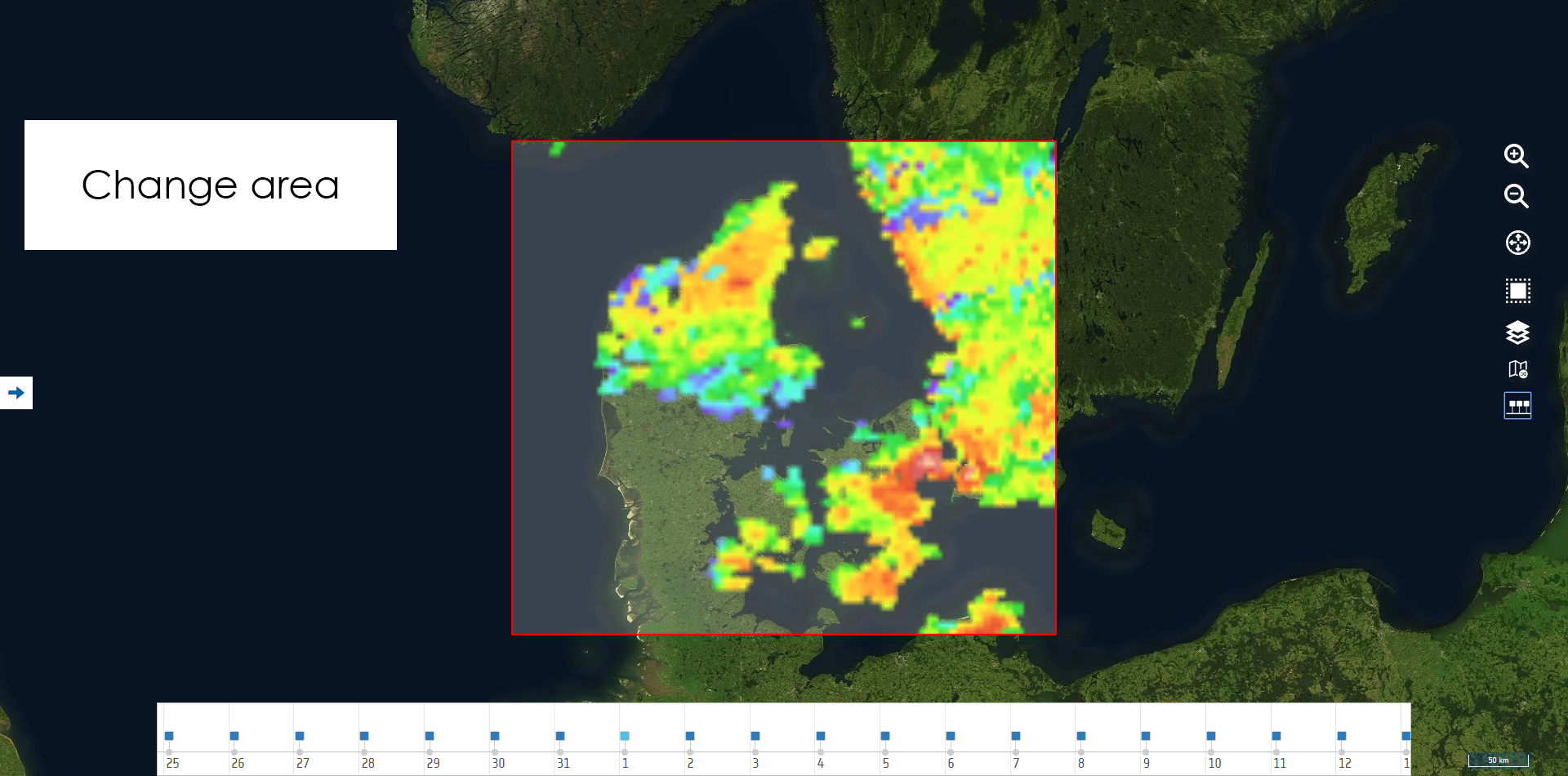 more features!
* MODIS land surface temperature
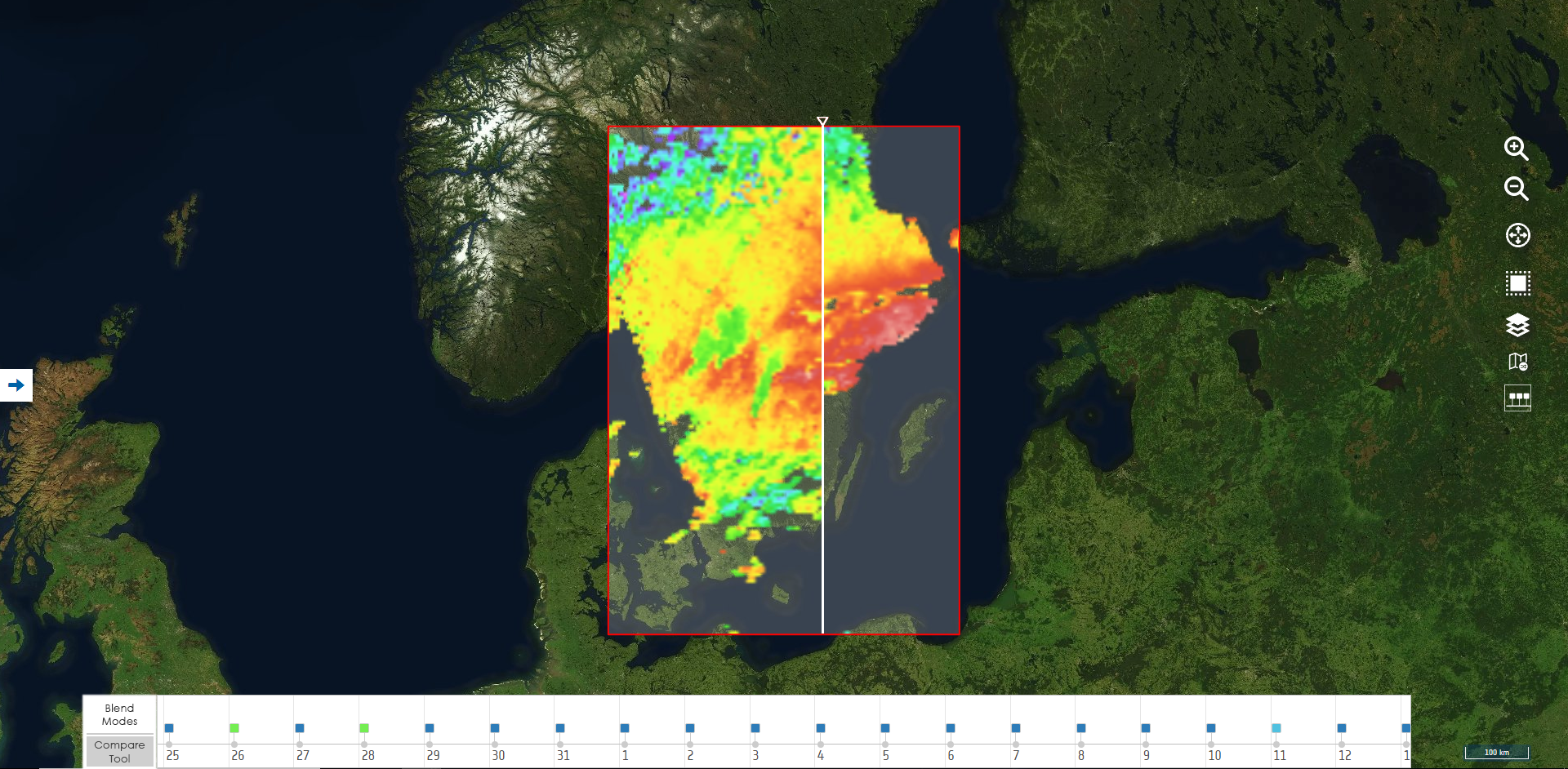 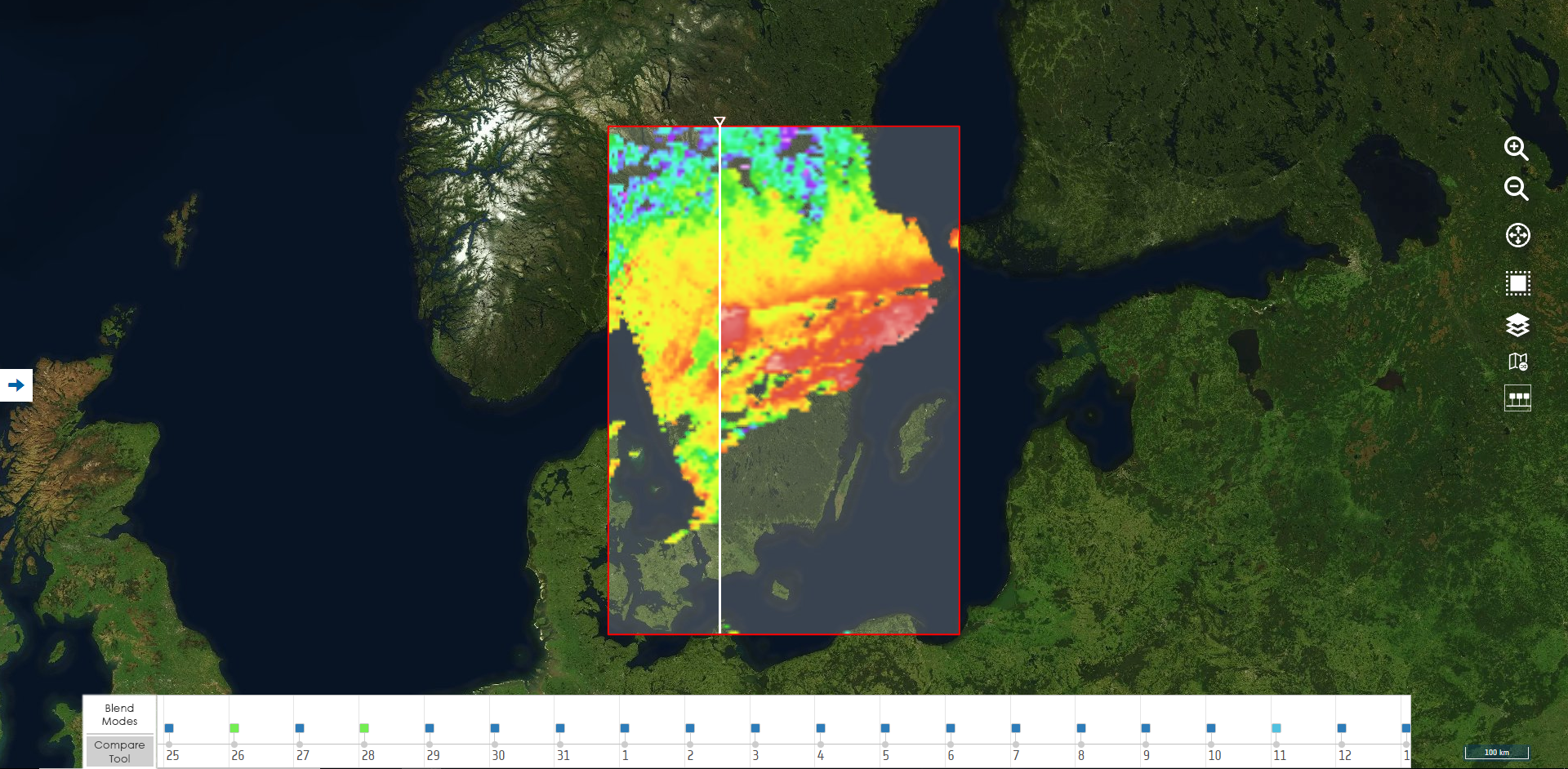 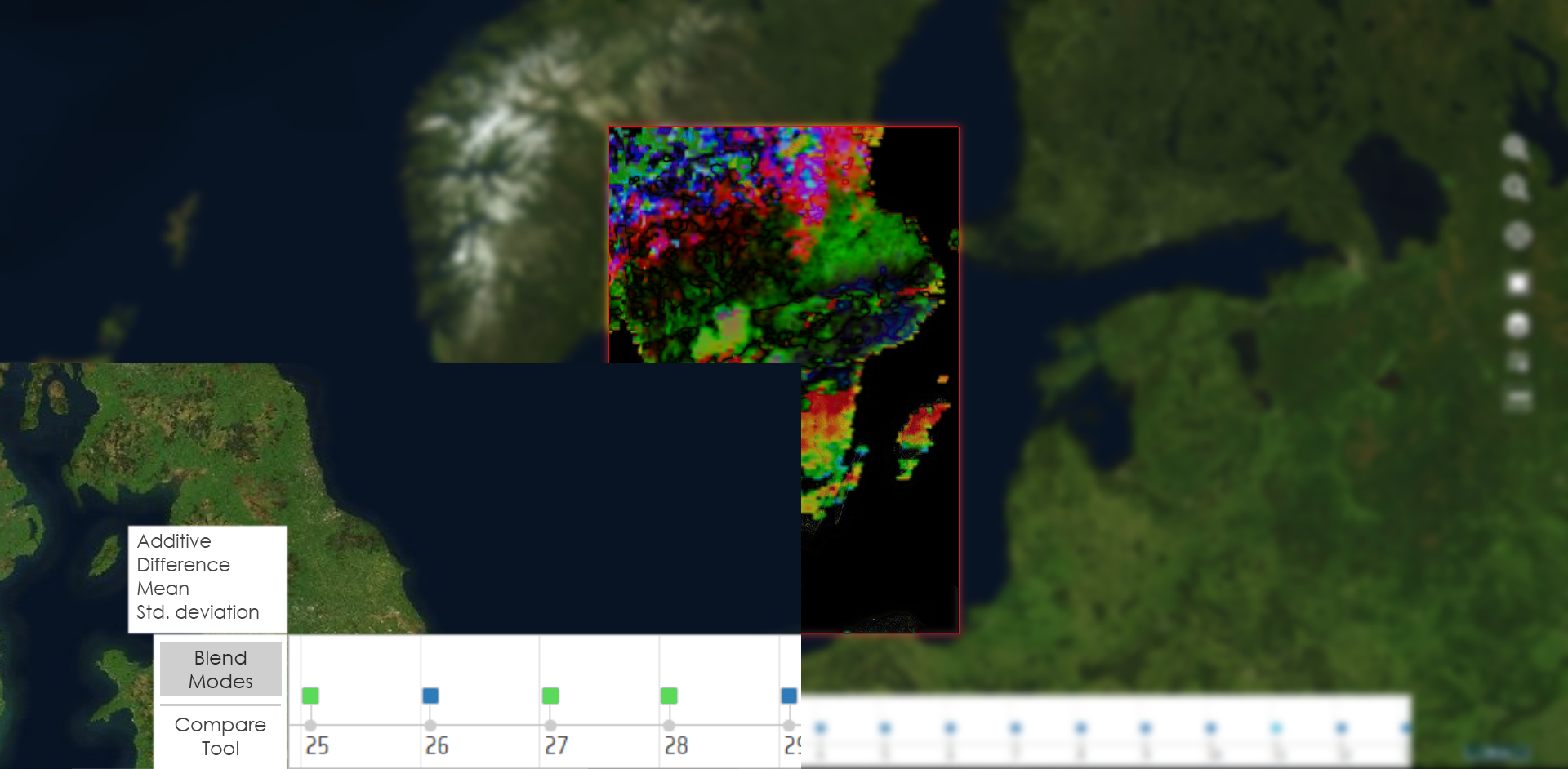 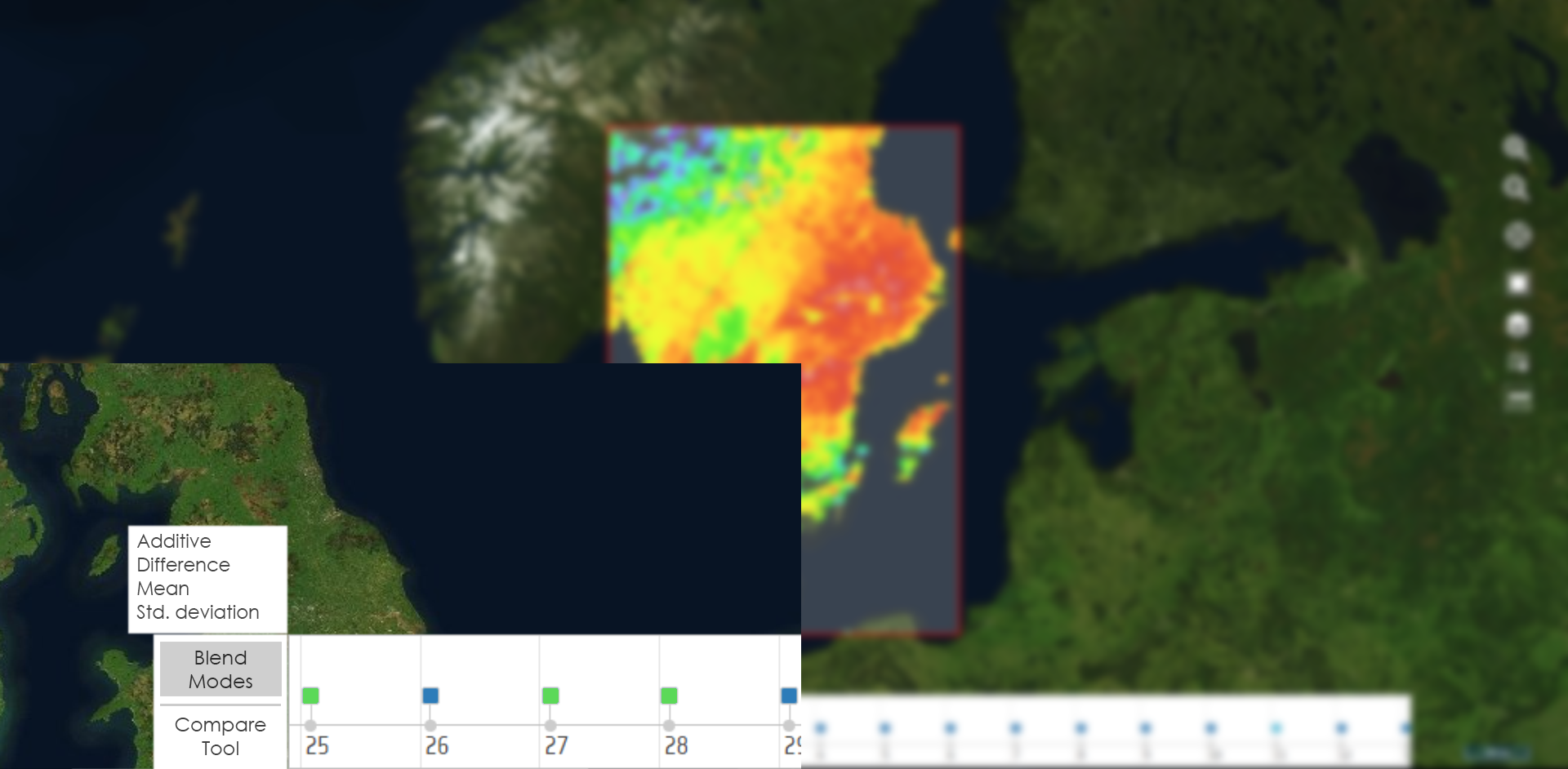 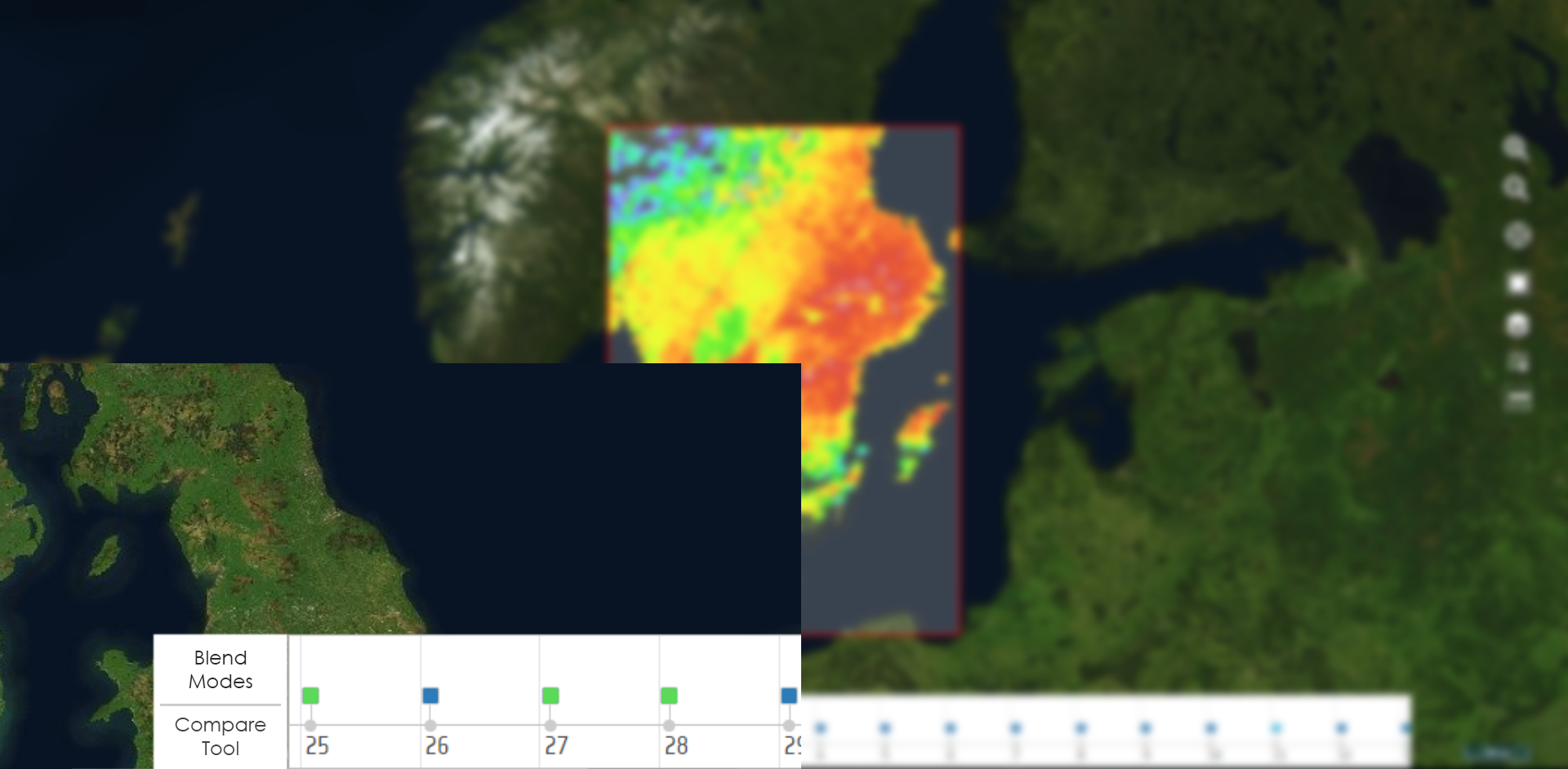 Blend Modes
Compare Slider
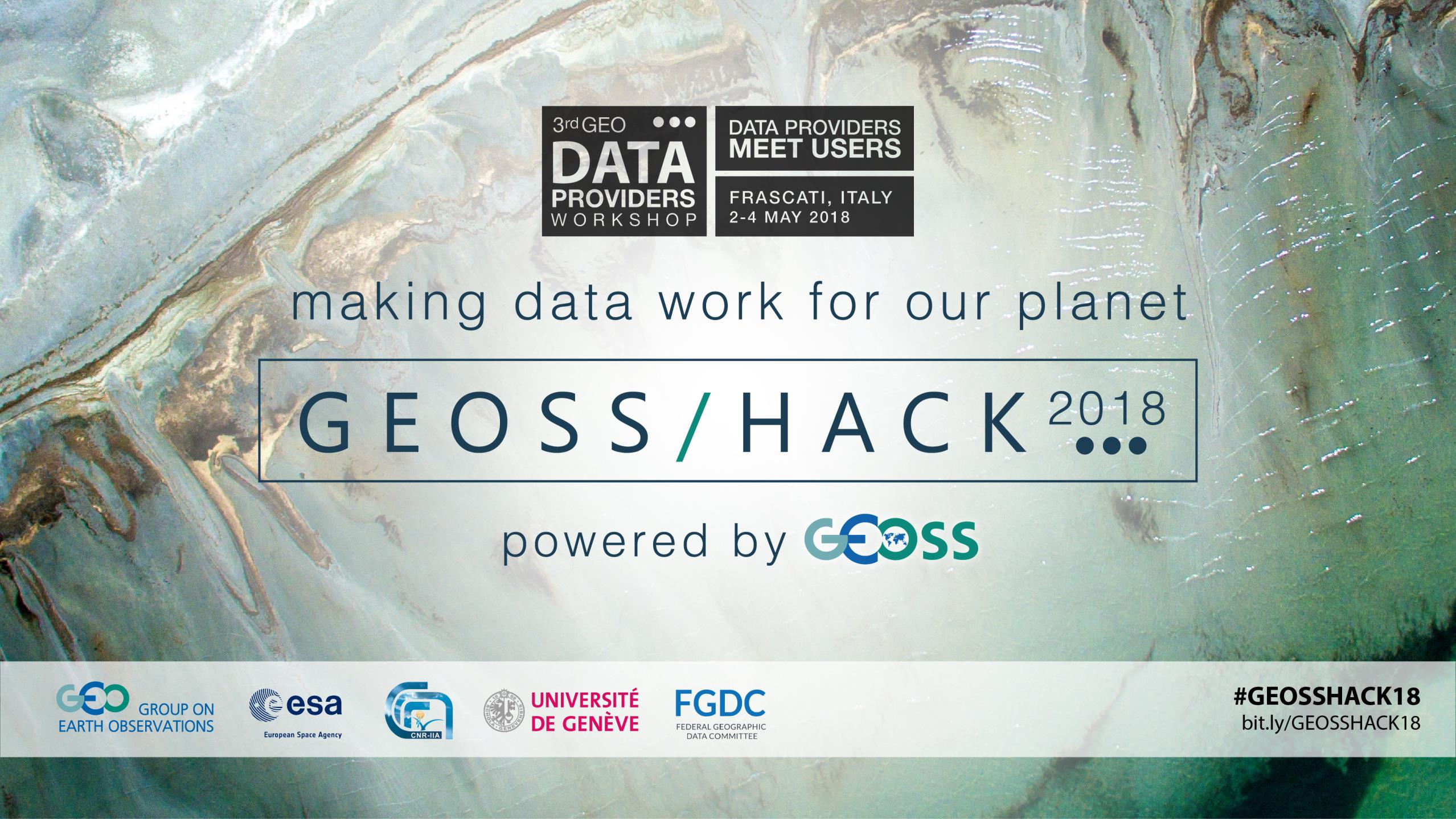 Thank you
Joakim.Adrup@esa.int